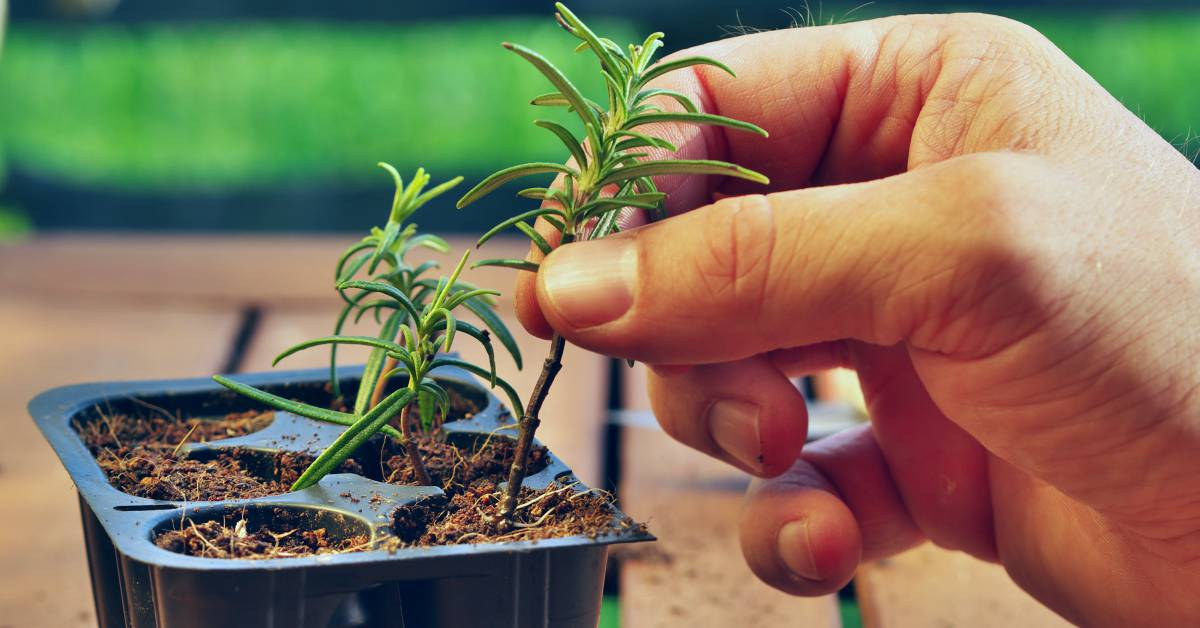 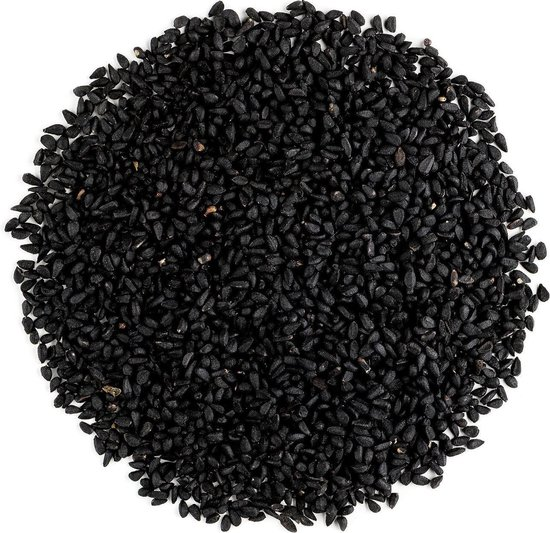 Vermeerderen
 Periode 3 Glasteelt en Boomteelt
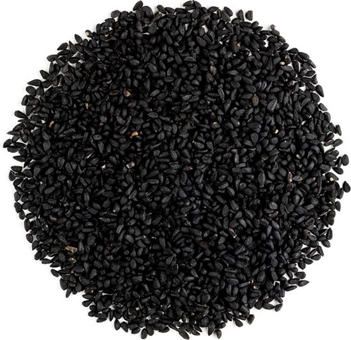 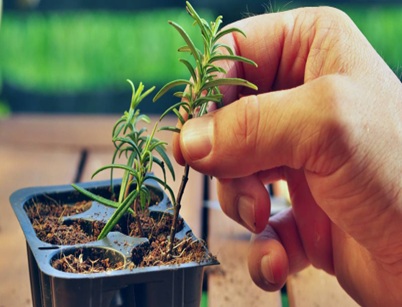 Planning lessen
Les 1: Generatieve vermeerdering:  Algemeen, Eisen die we aan zaad 	stellen & Kiemingsfactoren

Les 2: Generatieve vermeerdering: Bewerkingen bij zaden plaats en 	methodes van zaaien , Varens

Les 3: Vegetatieve vermeerdering : Algemeen, Methoden , Bollen, Knollen 	Rhizomen Scheuren

Les 4: Vegetatieve vermeerdering: Afleggen, Marcoteren en Stekken

Les 5 Vegetatieve vermeerdering: Enten en In Vitro vermeerdering
Methode
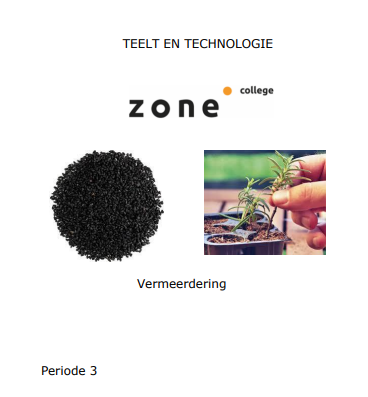 Les 3: vegetatieve vermeerdering:  

Algemeen
Methoden 
Bollen 
Knollen 	
Rhizomen 
Scheuren
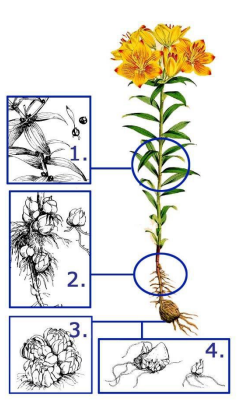 Les 3: vegetatieve vermeerdering:
Vegetatieve vermeerderingsvormen zijn onder andere:
- stekken;
- bollen en knollen;
- weefselkweek;
- enten.
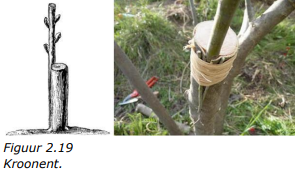 Les 3: vegetatieve vermeerdering:
Er kunnen verschillende redenen zijn waarom vegetatieve vermeerdering wordt toegepast en dus niet vermeerdering door zaad of sporen.
- Sommige planten maken onder Nederlandse omstandigheden geen of zeer weinig zaad.
- Sommige gewassen vormen parthenocarpe vruchten (zonder bevruchting) of zaden met een geringe kiemkracht.
- Veel cultuurvariëteiten zijn niet zaadvast; om het ras in stand te houden moet vegetatief vermeerderd worden.
- Bij sommige planten duurt het erg lang voordat er uit een zaailing een volwassen plant ontstaat.
Les 3: vegetatieve vermeerdering:
Nadelen van vegetatieve vermeerdering komen ook voor.
- Ziekten van uitgangsmateriaal gaan mee over.
- Arbeidsintensief.
- Het kost veel ruimte en vaak speciale voorzieningen.
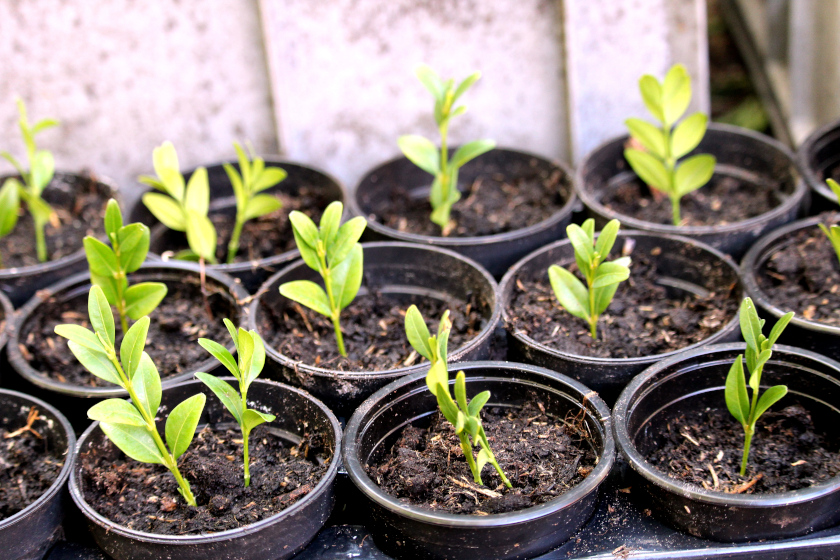 Les 3: vegetatieve vermeerdering:
Enkele begrippen die in de vegetatieve vermeerdering gebruikt worden, zijn hieronder verklaard:
- Moerplant of moederplant. Plant die speciaal gebruikt wordt om materiaal te nemen voor vermeerdering.
- Stek is een deel van een moerplant, bedoeld om uit te groeien tot volledige plant.
- Kloon zijn alle nakomelingen van een nieuw gewonnen soort.
- Callus is ongedifferentieerd deelweefsel dat in het algemeen op of bij een wond ontstaat .
- Adventiefknop is een knop die ontstaat op de plaats waar voordien geen knop was.
- Weefselkweek is een stukje plantenweefsel dat onder steriele omstandigheden op een kunstmatige voedingsbodem uitgroeit tot een volledige plant
Les 3: vegetatieve vermeerdering:
Methoden van vegetatieve vermeerdering
Volledig gevormde jonge planten
Het nemen van stekken of andere 
delen
Afleggen
Enten en oculeren
In vitro vermeerdering
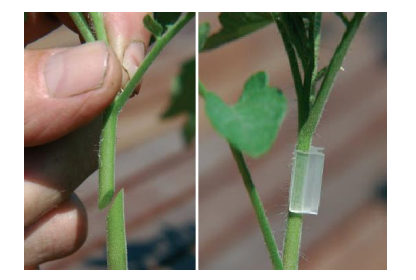 Les 3: vegetatieve vermeerdering:
Vermeerdering door middel van bollen
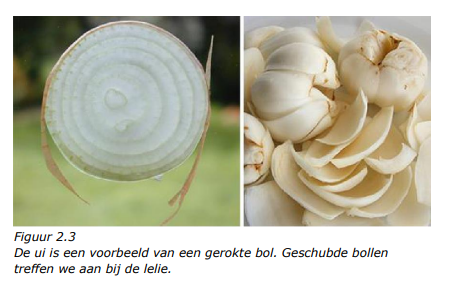 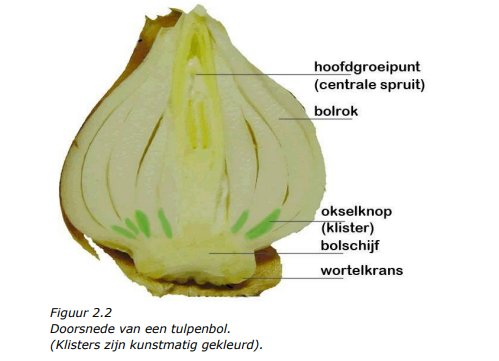 Les 3: vegetatieve vermeerdering:
Er zijn vele manieren van vermeerderen

Klisters
Bladkralen (broedbolletjes)
Stengeljong
Hollen
Snijden (kruisen)
Parteren
Dubbelschubben
Enkelschubben
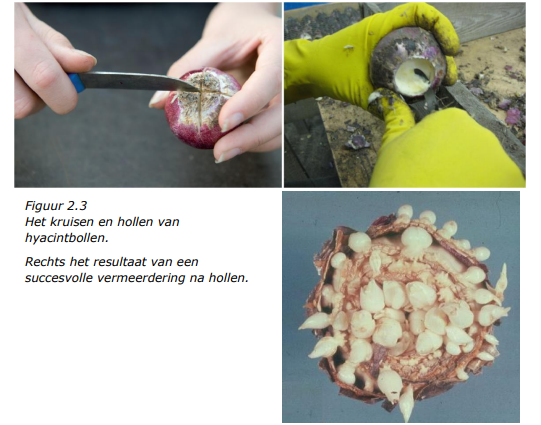 Les 3: vegetatieve vermeerdering:
Vermeerdering door middel van knollen
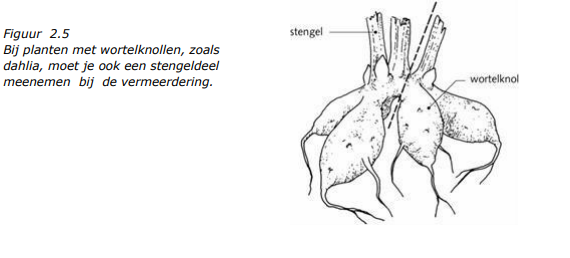 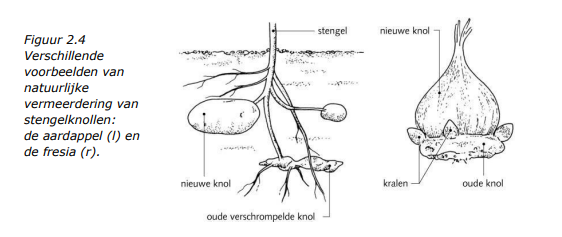 Les 3: vegetatieve vermeerdering:
Vermeerdering wortelstokken, rhizomen of uitlopers
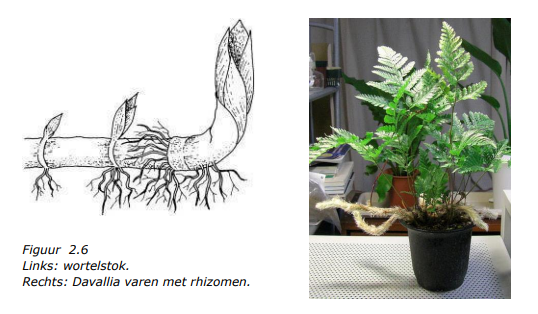 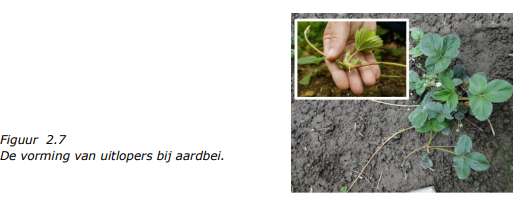 Les 3: vegetatieve vermeerdering:
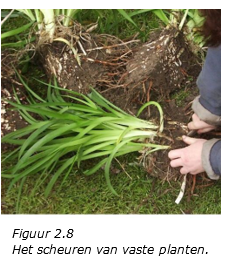 Vermeerdering scheuren

Het is dan belangrijk dat elk deel ten minste één oog, voldoende wortels en voldoende reservevoedsel heeft.

Bij het scheuren worden de wortels flink beschadigd. Het is dan verstandig (een deel van) het blad te verwijderen

Gebruik met name de buitenste delen
Les 3: vegetatieve vermeerdering:

Maak nu lesbrief 3
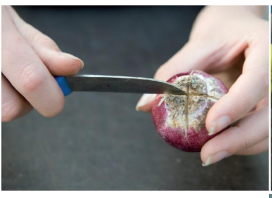